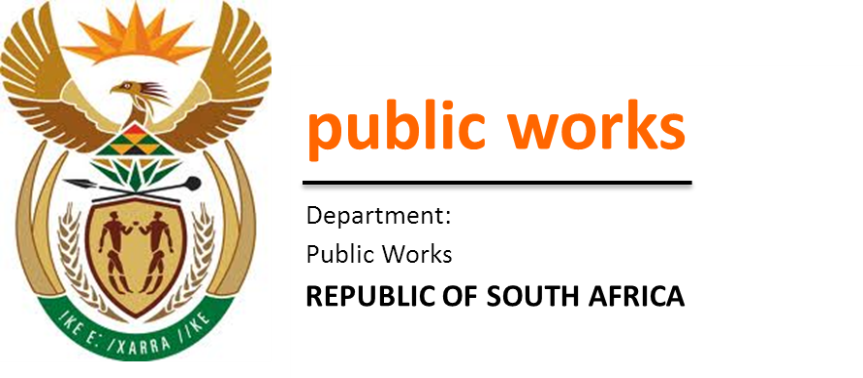 South Africa Works because of Public Works
3rd and 4th Quarter Performance Information of the Department for the 2017/18 Financial Year 
(non-financial)
Presentation to the Portfolio
Committee on Public Works, Parliament of South Africa 
 
5th June 2018
OFFICE OF THE DIRECTOR-GENERAL
Purpose of the Presentation
To Brief the Portfolio Committee on Public Works on the 2017/18  - 3rd & 4th Quarter Non-Financial and Financial Performance Information as per the Annual Performance Plans  


Q3 Verified Non-Financial Performance Information 
Q4 Preliminary Non-Financial Performance Information
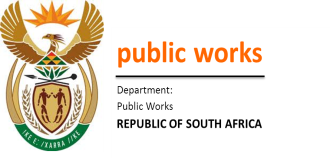 2
Table Of Contents
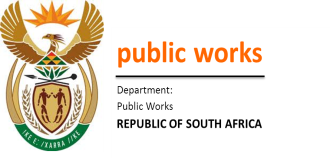 3
1. Mandate of the Department
Constitutional mandate

The Constitutional mandate is provided for in Schedule 4, Part A, of the Constitution of the Republic of South Africa: Functional Areas of Concurrent National and Provincial Legislative Competence.


Legislative mandate

The legislative mandate is primarily governed by the Government Immovable Asset Management Act, 2007.

The Department regulates the construction industry and built environment through the Construction Industry Development Board Act, 2000 (Act No. 38 of 2000) and the six Professional Council Acts that regulate the six Built Environment Professions (BEPs), and through the Council for the Built Environment Act (Act No. 43 of 2000)
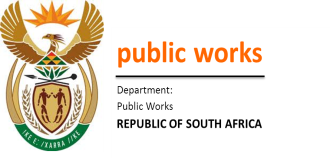 4
Mandate of the Department Cont.
Policy mandates

DPW White Paper: Public Works, Towards the 21st Century, 1997
DPW White Paper: Creating an Enabling Environment for Reconstruction, Growth and Development in the Construction Industry, 1999
Construction Sector Transformation Charter, 2006
Property Sector Transformation Charter, 2007
DPW Broad-based Black Economic Empowerment Strategy, 2006
Property Management Strategy on BBBEE, Job Creation and Poverty Alleviation, 2007
Green Building Framework, 2011
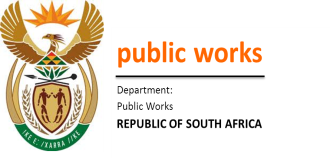 5
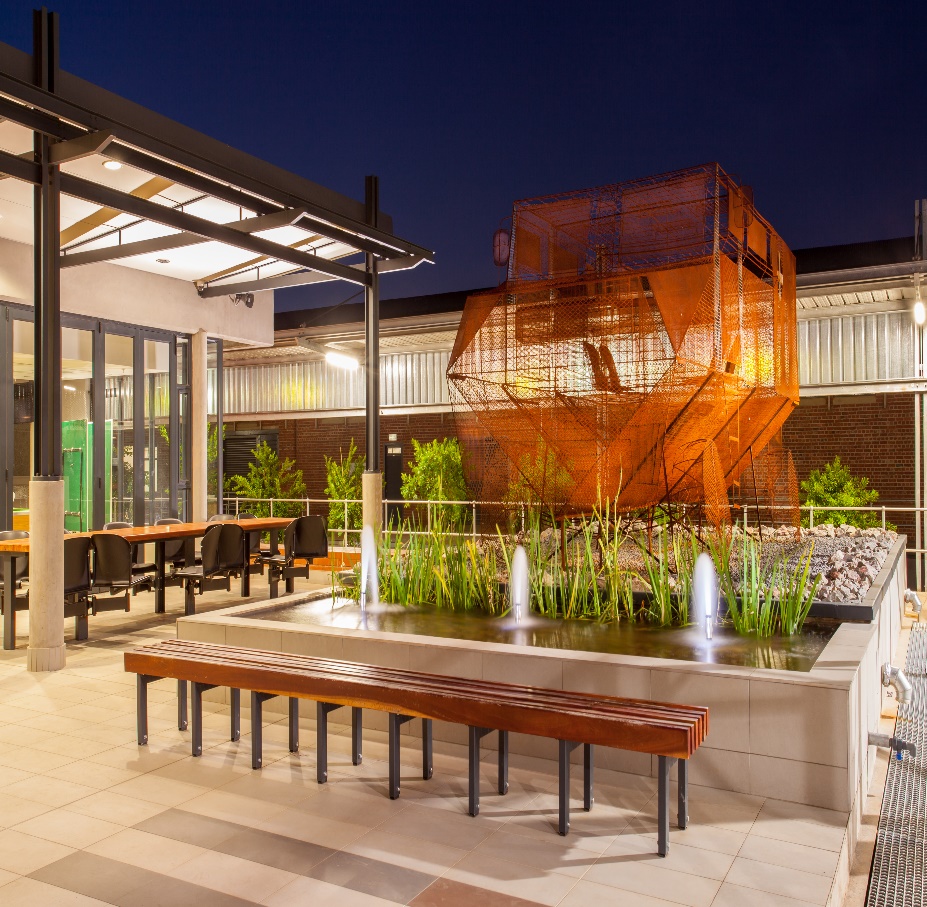 Part A 

Structure of the Department (Main Vote) and PMTE Programmes
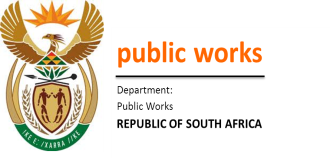 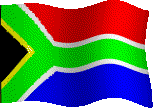 6
2. Programmes of the Department and PMTE
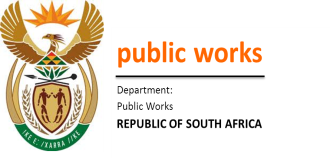 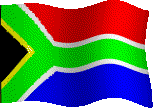 7
Shared Services
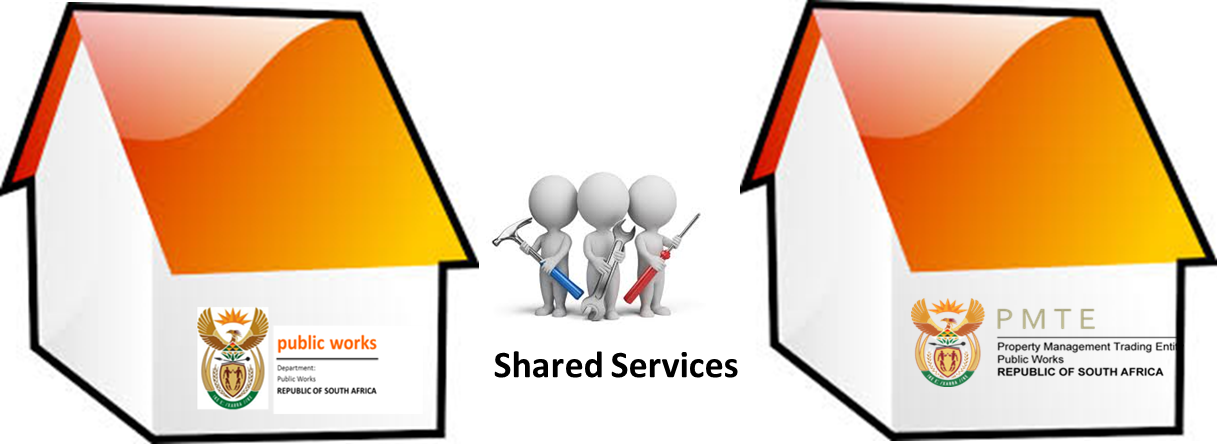 Real Estate and Investment Services 
Construction Project Management
Real Estate Management Services
Real Estate Information and Registry Services 
Facilities Management
Finance and Supply Chain Management
Corporate Services
Governance, Risk and Compliance 
Inter-Governmental Coordination
Expanded Public Works Programme (EPWP)
Property and Construction Industry Policy and Research
Prestige Policy
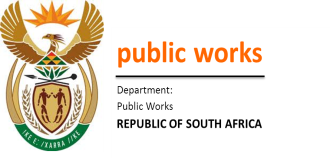 8
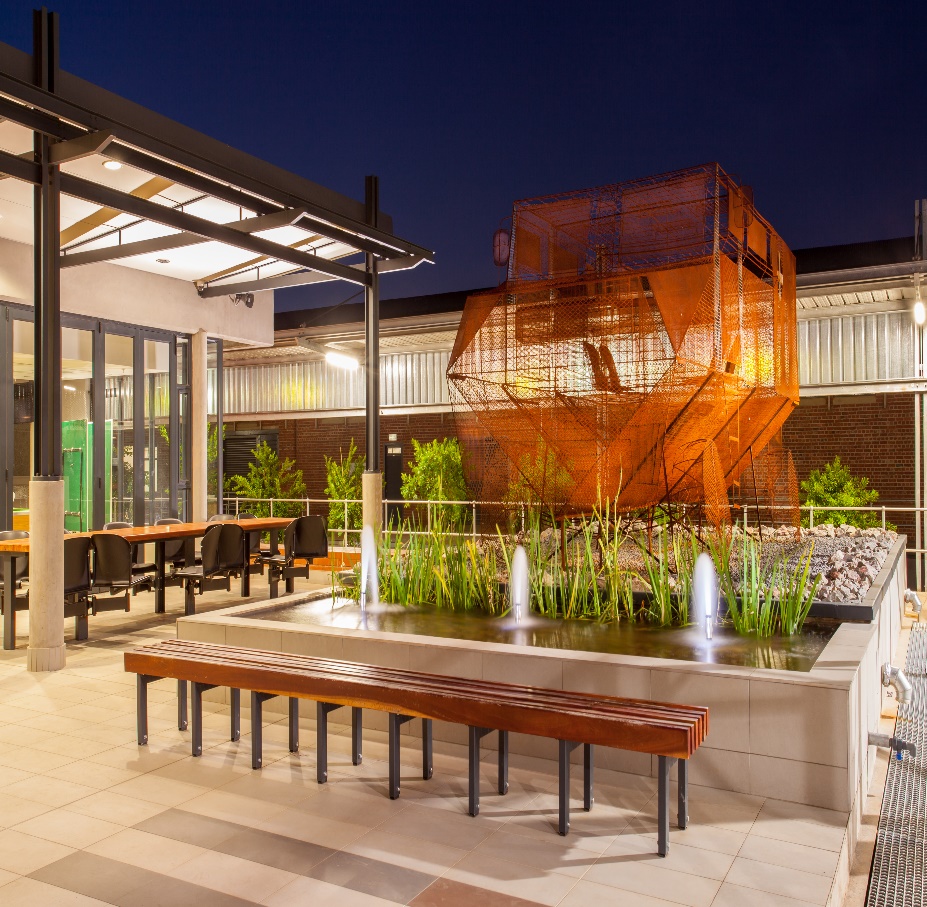 Part B-1 

Programme 
Performance – DPW (Main Vote)
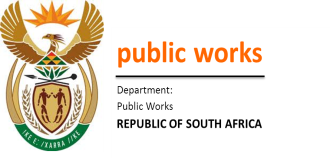 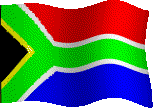 9
Vision and Mission of the Department
Vision 
Convenient access to dignified public services.   
Mission 
The Department is committed to the attainment of a transformed built environment sector by:
Providing strategic leadership to the South African construction and property industries 
Establishing and ensuring compliance to policy and legislative prescripts for the:
management of state-owned and leased-in immovable assets; and 
South African construction and property sectors
Providing strategic direction on the integration of priorities of public works and 
Contributing to the national goals of job creation and poverty alleviation through public works programmes
Values 
The Department’s values align with the values espoused in the Constitution. The core values that underpin the culture of the Department are the following: 
Innovation: by tirelessly seeking opportunities for service delivery improvement by thinking without restraint and unconfined by old, non-functional, or limiting structures, rules, or practices.
Integrity: by consistently honouring our commitments, upholding ethical, honest behaviour and transparent communication.
Motivation: by ensuring our best efforts and actions toward the realisation of our organisational goals.
Professionalism: by treating our clients with respect and delivering, reliably, against expectations.
Accountability: by discharging our duties in a responsible manner in compliance with the relevant legislative prescripts. 
Results-orientated: by knowing what results are important and focusing resources to achieve them.
Teamwork: by respecting our diversity, while sharing a common purpose and working in cooperation with each other.
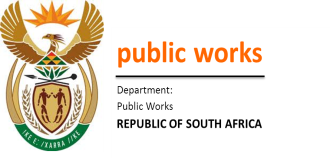 10
Treatment of performance Information Process (Verified vs. unverified)
Reporting Template for Consolidated Quarter Performance Reports (Excel Spreadsheet)
Information presented by business units and must be supported by corroborating evidence (Preliminary)
Information verified by the Performance Monitoring and Evaluation Unit based on the evidence presented against the reported information. Incomplete information and insufficient evidence is disclaimed before submitted to Internal Audit
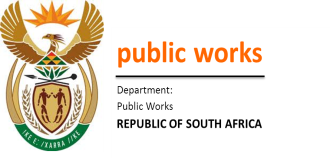 11
Quarter Performance Information per Programme
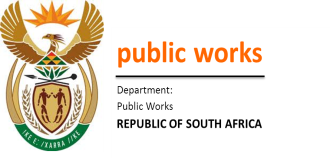 12
Quarter Performance Information per Programme (Verified)
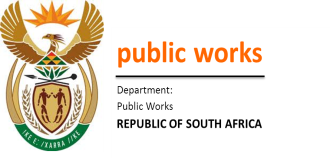 13
Quarter Performance Information per Programme (Verified)
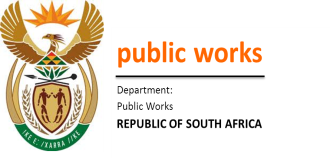 14
Quarter Performance Information per Programme (Verified)
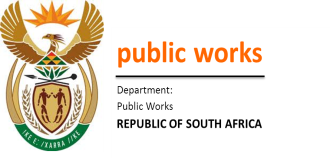 15
Quarter Performance Information per Programme (Verified)
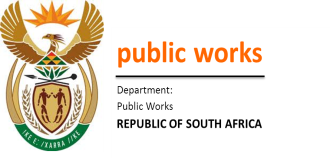 16
Quarter Performance Information per Programme (Verified)
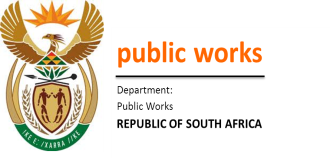 17
Quarter Performance Information per Programme
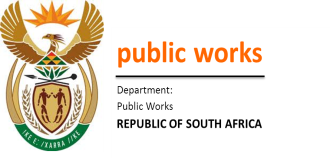 18
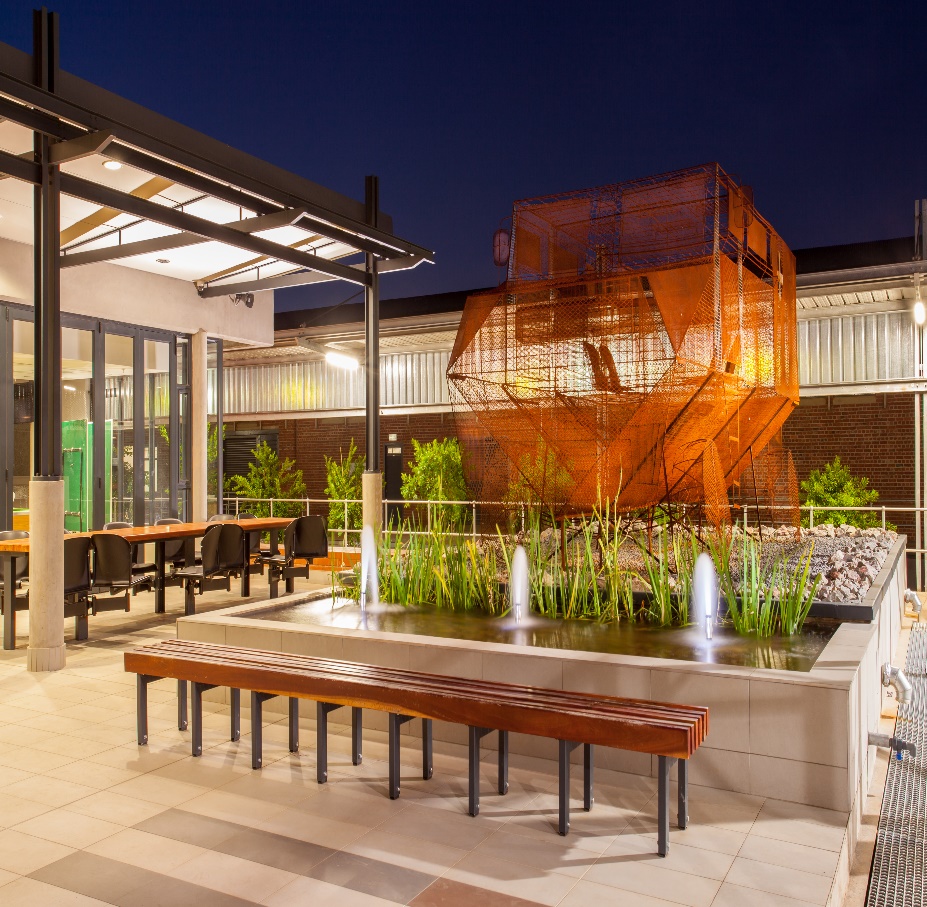 Part B-2 

Programme 
Performance – PMTE
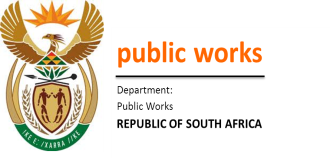 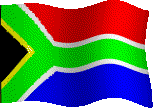 19
Quarter Performance Information per Programme
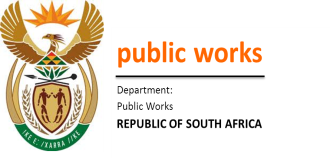 20
Quarter Performance Information per Programme
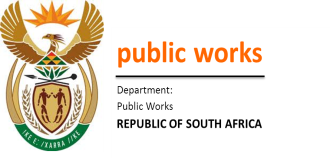 21
Quarter Performance Information per Programme
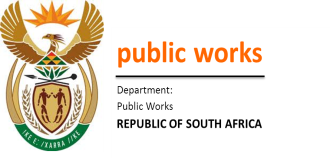 22
Quarter Performance Information per Programme
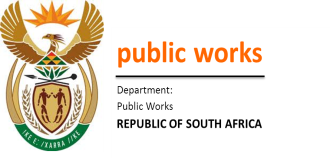 23
Quarter Performance Information per Programme
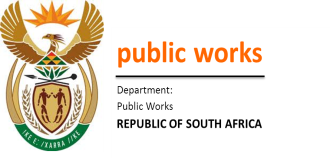 24
Quarter Performance Information per Programme
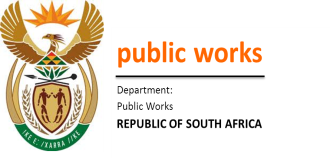 25
Most Challenged Programmes – with potential Adverse Audit Outcomes
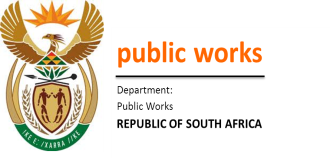 26
Strategic Interventions in improving performance
Follow – up on weak performance and work out a possible catch up plan on lagging key Performance targets through a Sub-Committee of the Audit Steering Committee 

Employ stringent M&E system that collects, collates and analyses performance information and advises on the required Portfolio of evidence to support reported performance across the Department 

Promote effective oversight over the regional offices relating to performance measurements and realisation of objectives  

Periodic auditing of performance information and address findings before they become significant at the end of the financial year
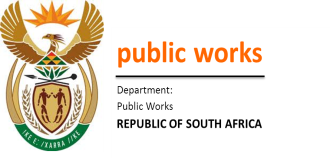 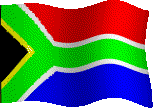 27
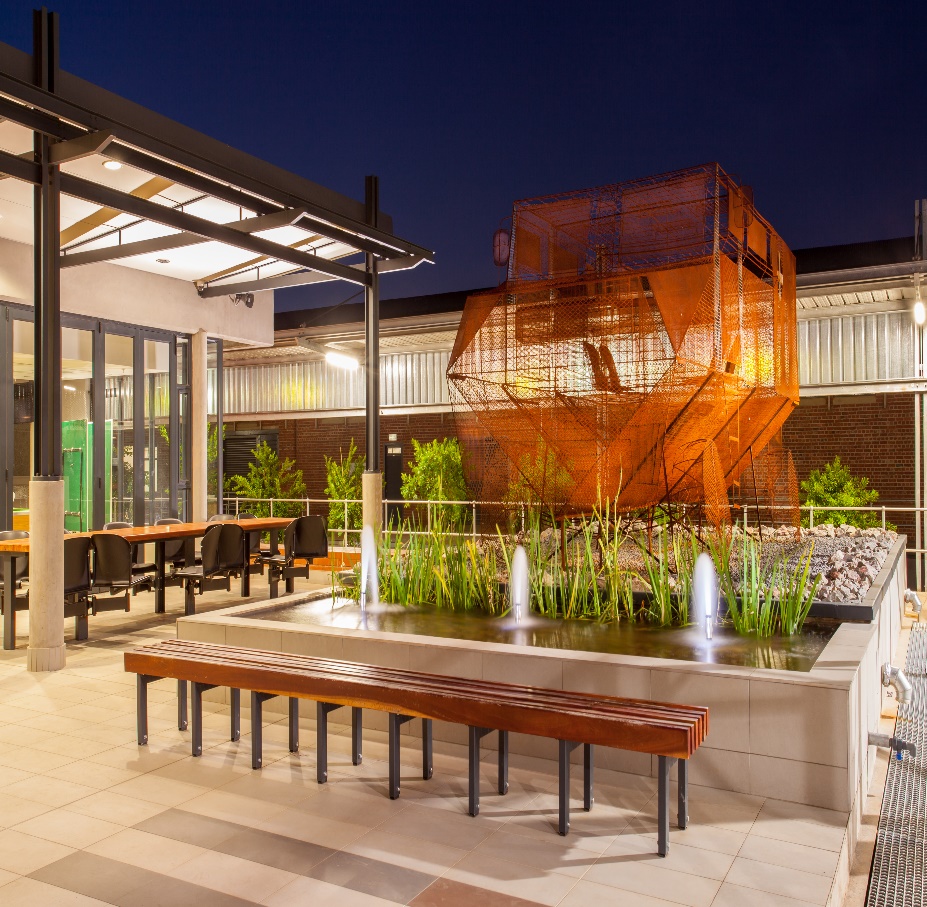 Part C-1

Financial 
Performance – DPW
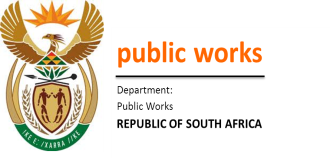 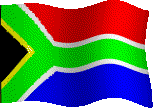 28
TABLE OF CONTENTS
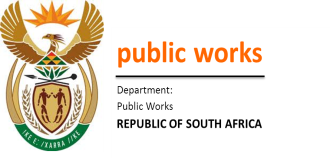 29
Summary Expenditure per Economic Classification (Preliminary)  – 31 March 2018
30
Allocation per Economic Classification Chart – 2017/18
31
Notes to Expenditure Summary per Economic Classification
7
Transfers and subsidies expenditure (Preliminary): 31 December 2017
* No budget allocation to the IDT in the 2016/17 financial year
33
Summary Expenditure per Programme (Preliminary)  – 31 March 2018
34
Budget Allocation per Programme Chart - 2017/18
35
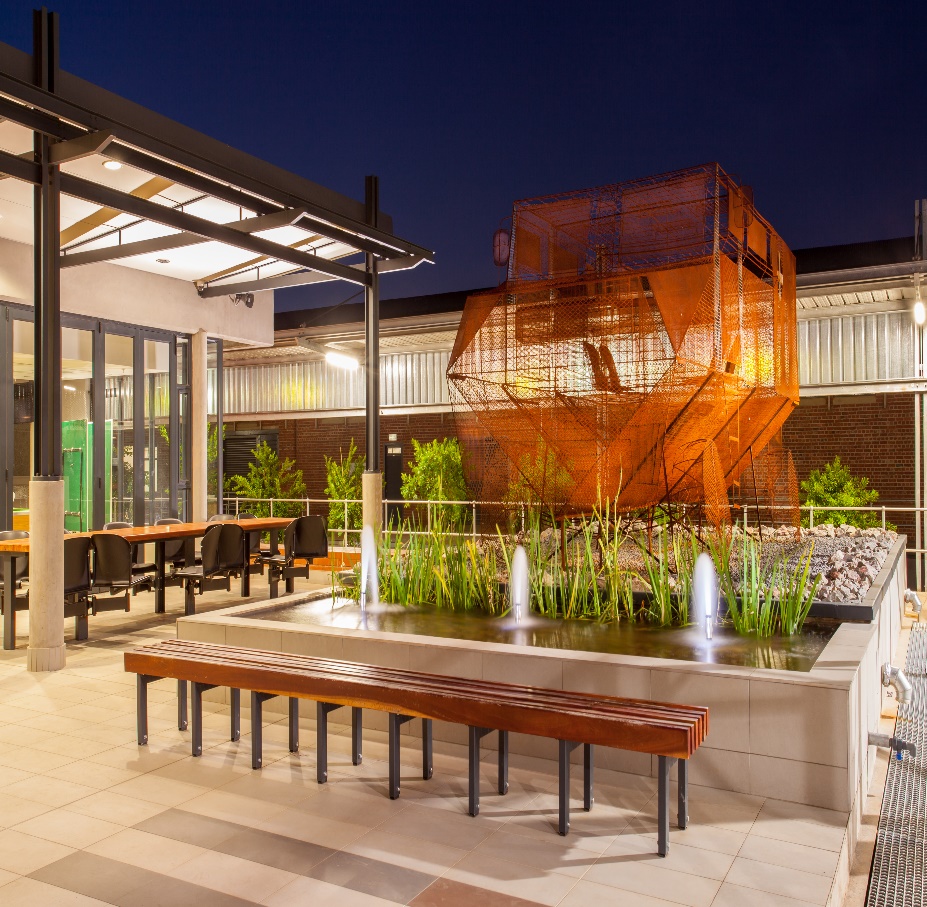 Part C-2

Financial 
Performance – PMTE
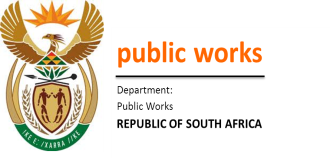 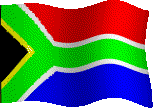 36
Table Of Contents
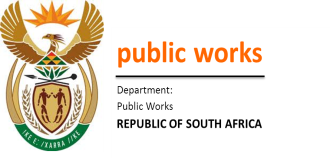 37
Summary of Revenue per Revenue type – Dec 2017 and March 2018
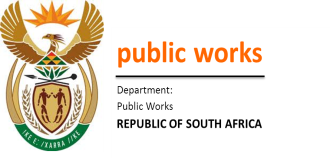 38
Summary Expenditure per Economic Classification - 30 March 2018
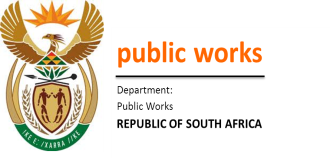 39
Notes to Expenditure Summary per Economic Classification
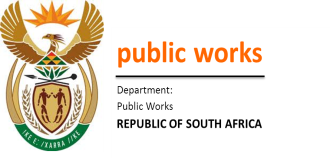 42
Notes to Expenditure Summary per Economic Classification (cont)
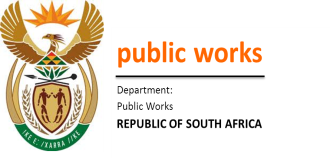 43
Recommendation
It is recommended that the Portfolio Committee:

Notes the Q3 and Q4 non-financial and financial performance of the Department for the 2017/18 Financial Year

Advice the Department as part of its oversight on ways to improve the performance towards service delivery
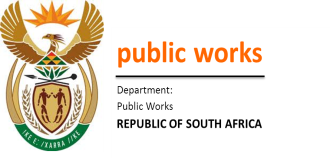 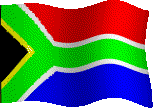 44
Thank You
National Department of Public Works (NDPW)
Head Office: Public WorksCGO BuildingCnr Bosman and MadibaPretoria CentralPrivate BagX65Pretoria0001
Website: http://www.publicworks.gov.za
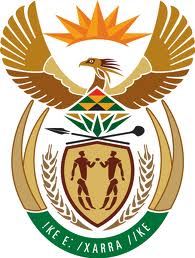 45